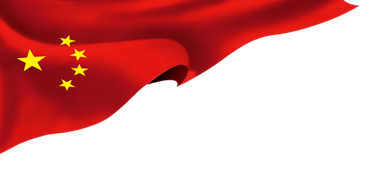 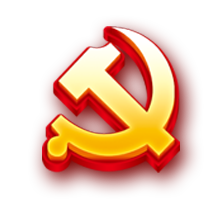 《中国共产党支部工作条例》
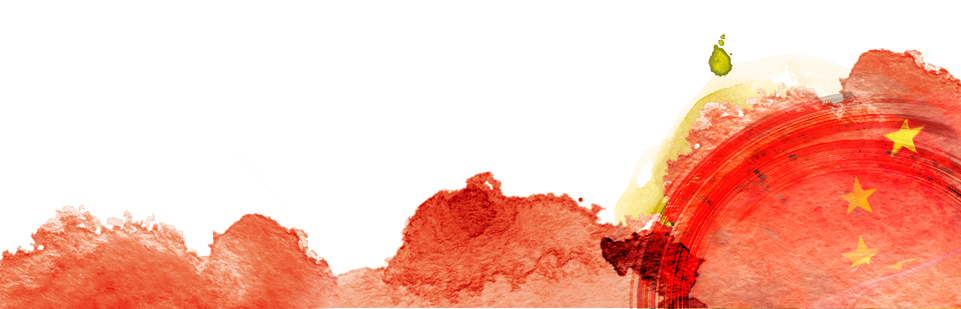 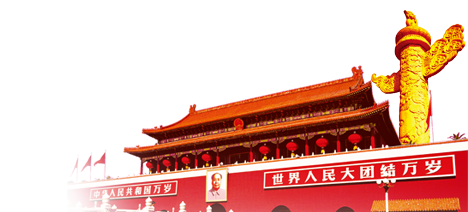 北京交通大学党委组织部
2018年11月
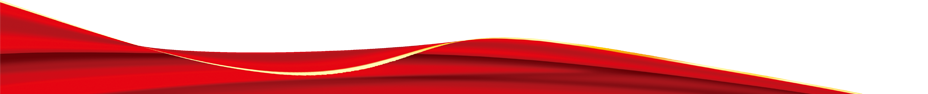 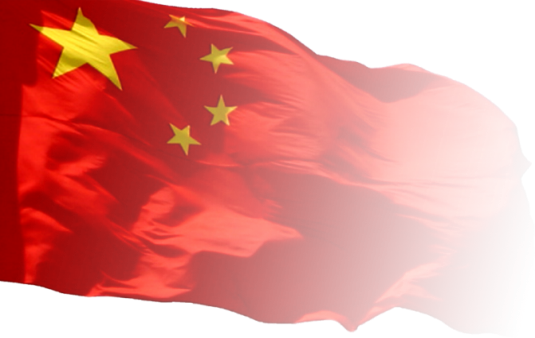 一
党支部的“三大定位”
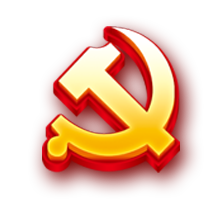 中国共产党·2018
三大定位
•党的基础组织
•党在社会基层组织中的战斗堡垒
•党的全面工作和战斗基础
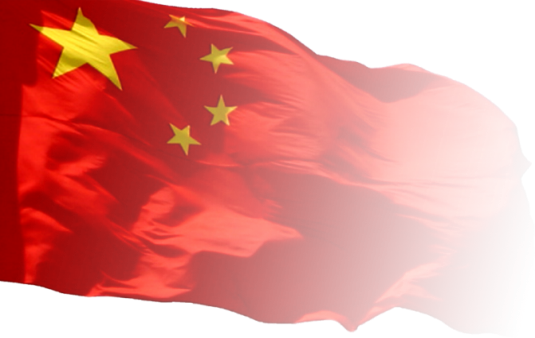 二
党支部的“七项职责”
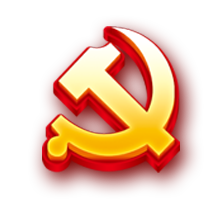 中国共产党·2018
七项职责
教育
党员
群众
组织
宣传
管理
凝聚
服务
组织
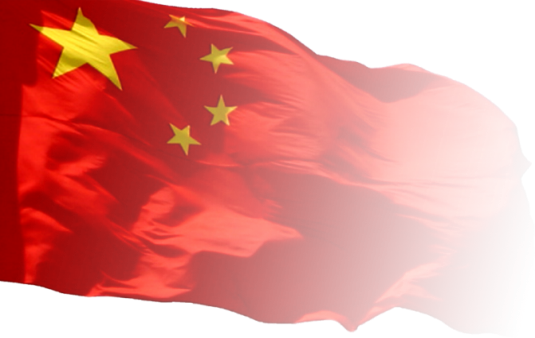 三
《条例》制定的意义
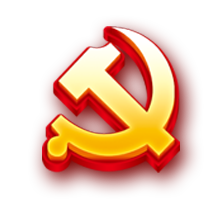 中国共产党·2018
《条例》制定的意义
•加强党的组织体系建设
•推动全面从严治党向基层延伸
•全面提升党支部组织力
•强化党支部政治功能
•巩固党长期执政的组织基础
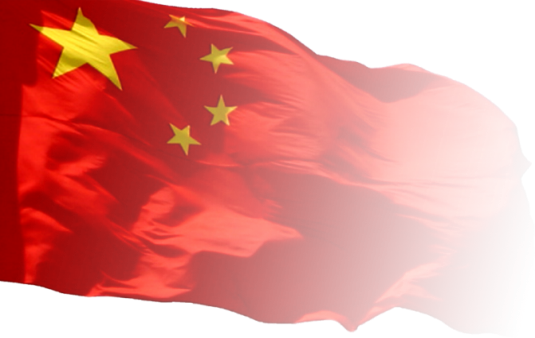 四
《条例》制定遵循的原则
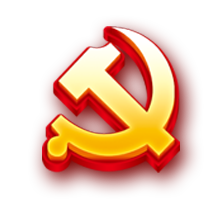 中国共产党·2018
《条例》制定遵循的原则
·  一是以习近平新时代中国特色社会主义思想为指针       认真贯彻落实习近平总书记提出的“推动全面从严治党向基层延伸” “把全面从严治党落实到每个支部、每名党员”等一系列新精神新要求。

·  二是以党章为根本遵循
        突出党支部主体作用，着眼提升组织力，强化政治功能，明确党支部的职责任务。
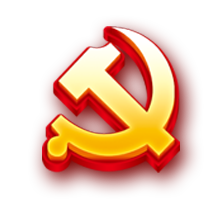 《条例》制定遵循的原则
·  三是坚持问题导向和求解思维         针对党支部建设在功能定位、组织设置、工作运行等方面存在的突出问题，从制度建没层面补齐短板、形成规范。

·  四是体现继承与创新相结合
     传承我们党在革命、建设和改革历程中积家的党支部建设宝贵经验，总结提炼党的十八大以来抓基层打基础强支部的成功经验，固化为法规制度。

·  五是贴近基层实际操作需要       既回应不同领域党支部特点，又力求规定明确、简便可行。
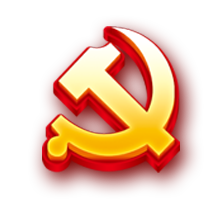 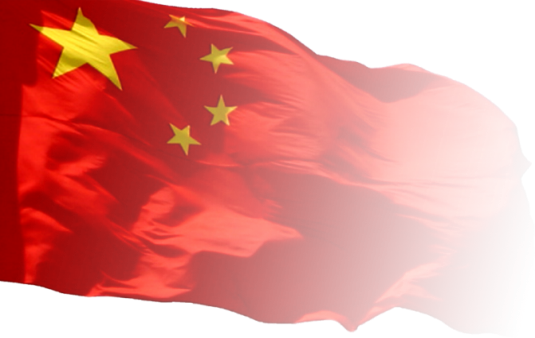 五
党支部工作的“五项原则”
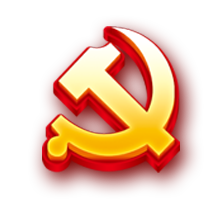 中国共产党·2018
党支部工作的“五项的原则”
1
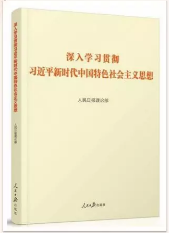 坚持以马克思列宁主义、毛泽东思想、邓小平理论、“三个代表” 重要思想、科学发展观、习近平新时代中国特色社会主义思想为指导，遵守党章，加强思想理论武装,坚定理想信念，不忘初心、牢记使命，始终保持先进性和纯洁性。
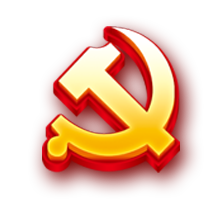 党支部工作的“五项的原则”
2
坚持把党的政治建设摆在首位,牢固树立“四个意识”, 坚定“四个自信”,做到“四个服从”， 旗帜鲜明讲政治,坚决维护习近平总书记党中央的核心、全党的核心地位,坚决维护党中央权威和集中统一领导。
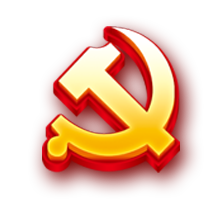 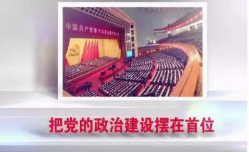 党支部工作的“五项的原则”
3
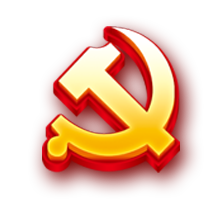 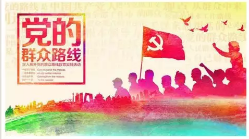 坚持践行党的宗旨和群众路线,组织引领党员、群众听党话、跟党走,成为党员、群众的主心骨。
党支部工作的“五项的原则”
4
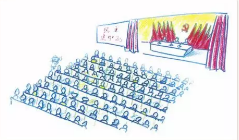 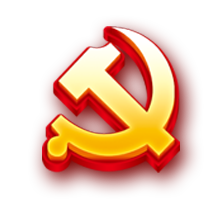 坚持民主集中制，发扬党内民主，尊重党员主体地位，严肃党的纪律,提高解决自身问题的能力，增强生机活力。
党支部工作的“五项的原则”
5
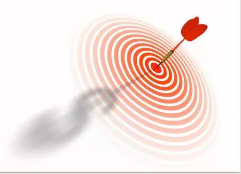 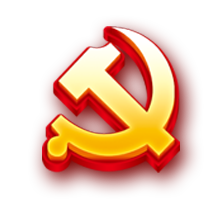 坚持围绕中心、服务大局，充分发挥积极性主动性创造性,确保党的路线方针政策和决策部署贯彻落实。
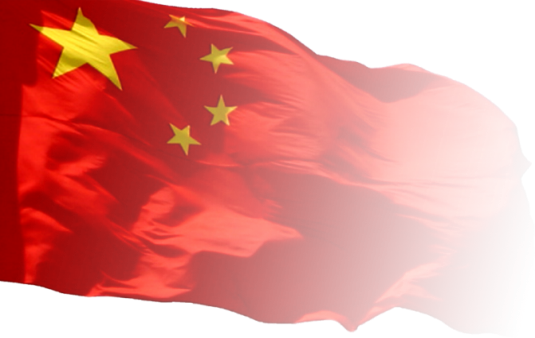 六
党支部的“八项基本任务”
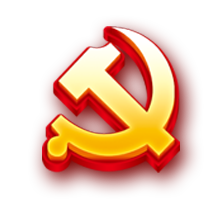 中国共产党·2018
党支部的“八项基本任务”
1
宣传和贯彻落实党的理论和路线方针政策，宣传和执行党中央上级党组织及本党支部的决议。讨论决定或者参与决定本地区本部门本单位重要事项,充分发挥党员先锋模范作用,团结组织群众,努力完成本地区本部门本单位所担负的任务。
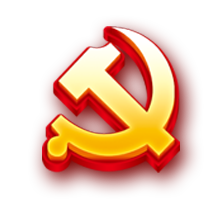 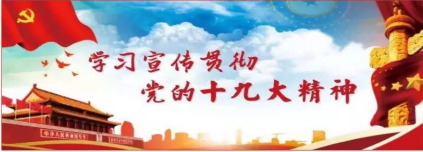 党支部的“八项基本任务”
2
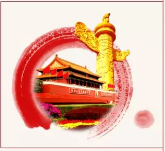 组织党员认真学习马克思列宁主义、毛泽东思想、邓小平理论、“三个代表" 重要思想、科学发展观、习近平新时代中国特色社会主义思想，推进“两学-做”学习教育常态化制度化，学习党的路线方针政策和决议,学习党的基本知识，学习科学、文化、法律和业务知识。做好思想政治工作和意识形态工作。
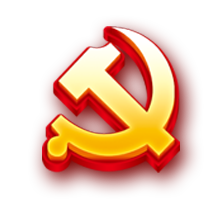 党支部的“八项基本任务”
3
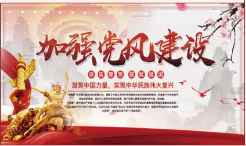 对党员进行教育、管理、监督和服务，突出政治教育，提高党员素质，坚定理想信念，增强党性,严格党的组织生活,开展批评和自我批评，维护和执行党的纪律,监督党员切实履行义务，保障党员的权利不受侵犯。加强和改进流动党员管理。关怀帮扶生活困难党员和老党员。做好党费收缴、使用和管理工作。依规稳妥处置不合格党员。
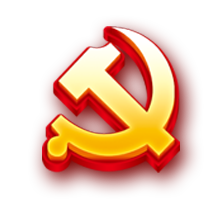 党支部的“八项基本任务”
4
密切联系群众,向群众宣传党的政策,经常了解群众对党员、党的工作的批评和意见，了解群众诉求，维护群众的正当权利和利益,做好群众的思想政治工作,凝聚广大群众的智慧和力量。领导本地区本部门本单位工会、共青团、妇女组织等群团组织，支持它们依照各自章程独立负责地开展工作。
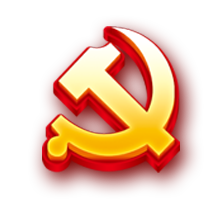 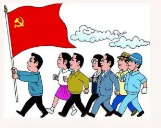 党支部的“八项基本任务”
5
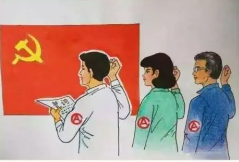 对要求入党的积极分子进行教育和培养，做好经常性的发展党员工作,把政治标准放在首位,严格程序、严肃纪律，发展政治品质纯洁的党员。发现、培养和推荐党员、群众中间的优秀人才。
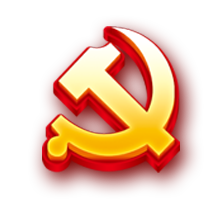 党支部的“八项基本任务”
6
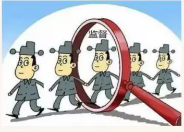 监督党员干部和其他任何工作人员严格遵守国家法律法规，严格遵守国家的财政经济法规和人事制度,不得侵占国家、集体和群众的利益。
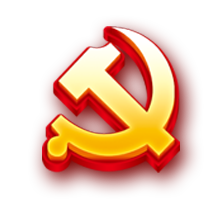 党支部的“八项基本任务”
7
实事求是对党的建设、党的工作提出意见建议，及时向上级党组织报告重要情况。教育党员、群众自觉抵制不良倾向,， 坚决同各种违纪违法行为作斗争。
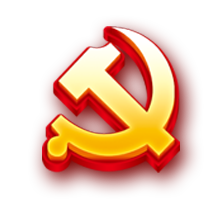 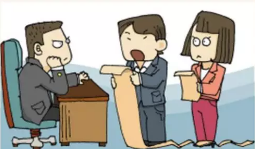 党支部的“八项基本任务”
8
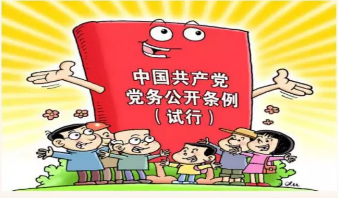 按照规定,向党员、群众通报党的工作情况，公开党内有关事务。
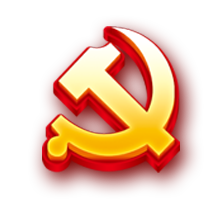 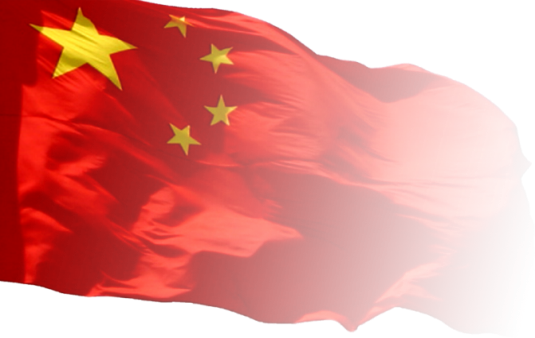 七
不同领域党支部的
“十项重点任务”
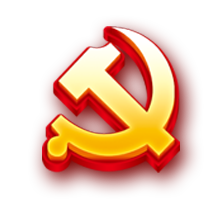 中国共产党·2018
村党支部
全面领导隶属本村的各类组织和各项工作,围绕实施乡村振兴战略开展工作,组织带领农民群众发展集体经济,走共同富裕道路，领导村级治理,建设和谐美丽乡村。贫困村党支部应当动员和带领群众，全力打赢脱贫攻坚战。
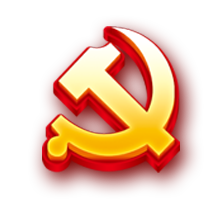 社区党支部
全面领导隶属本社区的各类组织和各项工作,围绕巩固党在城市执政基础、增进群众福祉开展工作,领导基层社会治理,组织整合辖区资源，服务社区群众、维护和谐稳定、建设美好家园。
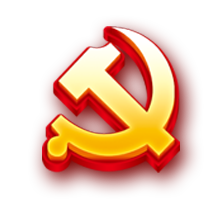 国有企业和集体企业中的党支部
保证监督党和国家方针政策的贯彻执行,围绕企业生产经营开展工作,按规定参与企业重大问题的决策，服务改革发展、凝聚职工群众，建设企业文化,创造一流业绩。
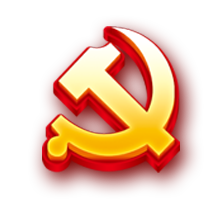 高校中的党支部
保证监督党的教育方针贯彻落实,巩固马克思主义在高校意识形态领域的指导地位,加强思想政治引领筑车学生理想信念根基， 落实立德树人根本任务,保证教学科研管理各项任务完成。
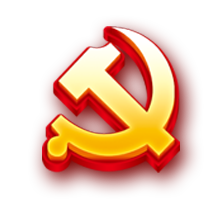 非公有制经济组织中的党支部
引导和监督企业严格遵守国家法律法规,团结凝聚职工群众,依法维护各方合法权益,建设企业先进文化，促进企业健康发展。
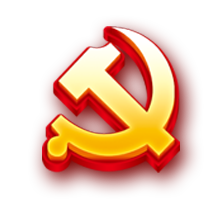 社会组织中的党支部
引导和监督社会组织依法执业、诚信从业,教育引导职工群众增强政治认同，引导和支持社会组织有序参与社会治理、提供公共服务、承担社会责任。
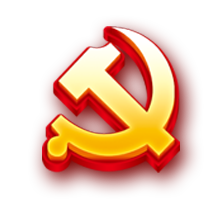 事业单位中的党支部
保证监督改革发展正确方向，参与重要决策,服务人才成长,促进事业发展。事业单位中发挥领导作用的党支部对重大问题进行讨论和作出决定。
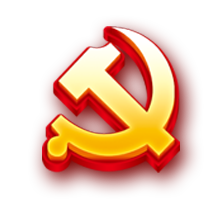 各级党和国家机关中的党支部
围绕服务中心、建设队伍开展工作,发挥对党员的教育、管理、监督作用，协助本部门行政负责人完成任务、改进工作。
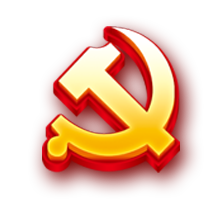 流动党员党支部
组织流动党员开展政治学习,过好组织生活,进行民主评议,引导党员履行党员义务,行使党员权利，充分发挥作用。对组织关系不在本党支部的流动党员民主评议等情况,应当通报其组织关系所在党支部。
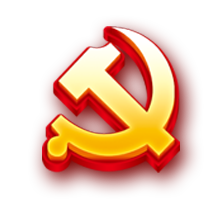 离退休干部职工党支部
宣传执行党的路线方针政策 ,根据党员实际情况，组织参加学习,开展党的组织生活，听取意见建议 ,引导他们结合自身实际发挥作用。
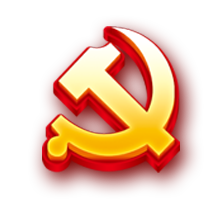 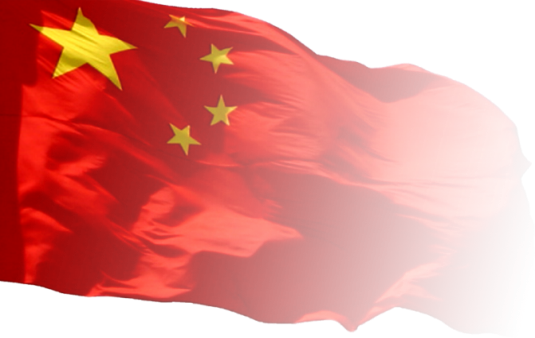 八
《条例》的主要内容
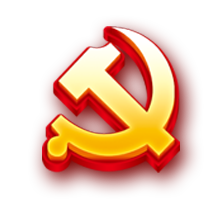 中国共产党·2018
《条例》的主要内容
·  一是明确了党支部的功能定位        规定党支部是党的基础组织、党的组织体系的基本单元、党在社会基层组织中的战斗堡垒、党的全部工作和战斗力的基础，担负直接教育党员、管理党员、监督党员和组织群众、宣传群众、凝聚群众、服务群众的职责，并提出党支部工作必须遵循的原则。
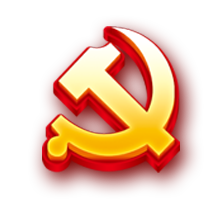 《条例》的主要内容
·  二是明确了党支部的设置        明确党支部设立范围、条件和程序，对结合实际创新党支部设置形式做出规定。·  三是提出党支部的基本任务和重点任务
    强调村和社区党支部要全面领导隶属本村，本社区的各类组织和各项工作。
·  四是完善了党支部的工作机制
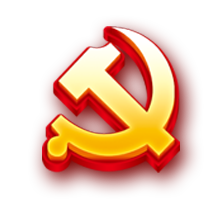 《条例》的主要内容
·  五是规定了党支部的组织生活        对“三会一课”和主题党日、组织生活会、民主评议党员、贪心谈话等细节和程序。
·  六是强调了加强党支部委员会建设

·  七是压实了党支部工作的领导指导责任
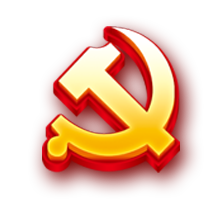 《条例》的主要内容
1.党支部如何设置？        党支部设置一般以单位、区域为主，以单独组建为主要方式。企业、农村、机关、学校、科研院所、社区、社会组织、人民解放军和武警部队连（中）队以及其他基层单位，凡是有正式党员3人以上的，都应当成立党支部。党支部党员人数一般不超过50人。规模较大、跨区域的农民专业合作组织，专业市场、商业街区、商业楼宇等，符合条件的，应当成立党支部。为期6个月以上的工程、工作项目等，符合条件的，应当成立党支部。
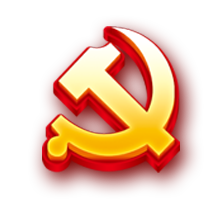 《条例》涉及的具体问题
1.党支部如何设置？联合党支部
   正式党员不足三人的单位，应当按照地域相邻、行业相近、规模适当、便于管理的原则，成立联合党支部。覆盖单位一般不超过五个。
流动党支部
    流动党员较多，工作地或者居住地相对固定集中，应当由流出地党组织商流入地党组织、依托园区、商会、行业协会、驻地办事机构等成立流动党员党支部
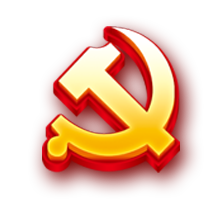 《条例》涉及的具体问题
2.成立党支部，流程是什么？
1.基层单位提出申请
2.所在乡镇（街道）或者单位基层党委召开会议研究决定并批复。（批复时间一般部超过1个月）
3.基层单位召开党员大会选举产生党支部委员会或者不设委员会的党支部书记、副书记
4.批复和选举结果由基层党委报上级党组织部门备案
《条例》涉及的具体问题
3.什么情况可以组建临时党支部？
经上级党组织批准，为执行某项任务临时组建的机构。党员组织关系不转接。
临时党支部
组织党员开展整治学习，教育、管理、监督党员，对入党积极分子进行教育培养等。
    一般不发展党员、处分党员，不收缴党费，不选举党员代表大会和进行换届。
主要任务
临时党支部书记、副书记和委员由批准其成立的党组织指定。临时组建的机构撤销后临时党支部自然撤销
注
《条例》涉及的具体问题
4.党员大会、支委会、党小组，有什么区别？
党支部的议事决策机构。由全体党员参加，一般每季度召开一次。表决必须由半数以上的由表决权的党员到会方可进行，赞成人数超过应到会由表决权的党员的半数为通过。
党支部党员大会
党支部日常工作领导机构。支委会会议半数以上委员到会方可进行，一般每月召开一次。重要事项提交党员大会决定前，一般应当经党支部委员会会议讨论。
党支部委员会
党员人数较多或者党员工作地、居住地比较分散的党支部，按照便于组织开展活动原则，应当划分若干党小组，并设立党小组组长。落实党支部工作要求，完成党支部安排的任务。党小组会一般每月召开一次。
党小组
《条例》涉及的具体问题
5.党课、主题党日，如何开展？
党委（党组）书记每年至少讲一次党课。针对党员思想和工作实际，回应普遍关心的问题，注重身边人讲身边事，增强吸引力感染力。党员领导干部应当定期为基层党员讲党课。
党课
每月相对固定1天时间开展主题党日。组织党员集中学习、过组织生活、进行民主议事和志愿服务等。主题党日活动开展前，党支部应当认真研究确定主题和内容；开展后，应当抓好议定事项的组织落实。
主题党日
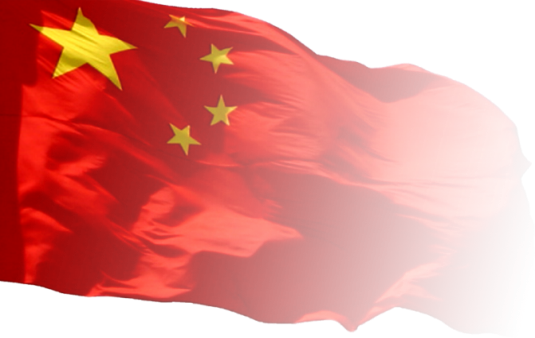 九
贯彻落实《条例》具体部署
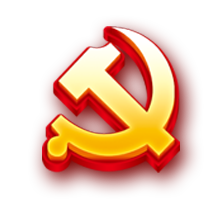 中国共产党·2018
贯彻落实《条例》具体部署
要牢固树立政治意识、大局意识、核心意识、看齐意识，切实把抓好党支部作为党的组织体系建设的基本内容、管党治党的基本任务、检验党建工作成效的基本标准，采取有力措施，推动《条例》落到实处、见到实效。
1
要抓好《条例》的学习宣传和贯彻落实，利用报纸、广播、电视和手机、网络等媒介，通过专题研讨、集中培训等方式，使各级党组织、广大党员特别是党支部书记深入领会《条例》精神，全面掌握《条例》内容，切实增强贯彻执行《条例》的思想自觉和行动自觉。
2
贯彻落实《条例》具体部署
要加强对党员领导干部的培训，把《条例》纳入党委(党组)理论学习中心组学习内容和党校(行政学院)教育课程，提高各级领导班子抓好党支部工作、推动党支部建设的本领。
3
要加强监督检查,对贯彻落实《条例》不力的严肃追责问责。中央组织部要会同有关部门加强督促落实，确保各项规定得到贯彻执行。
4